সকলকে ফুলেল শুভেচছা
শিক্ষক পরিচিতি
মোহাম্মদ মিজানুর রহমান 
সহকারী শিক্ষক  বি,এসসি সম্মান (গণিত)বি,এড  
ভেঙ্গুলা ফাযিল মাদ্রাসা গোপালপুর, টাঙ্গাইল
পরিচিতি
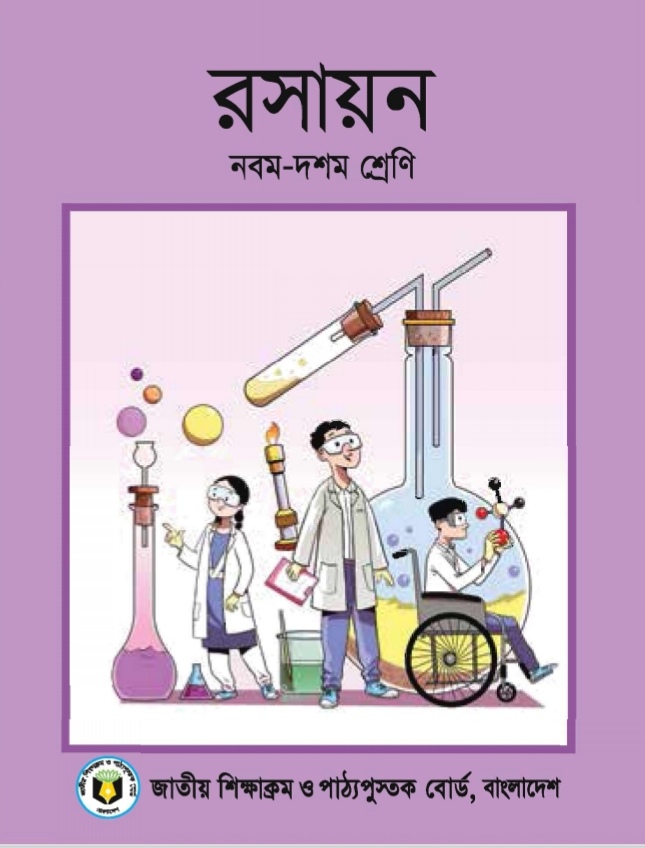 শ্রেণিঃ নবম- দশম 
বিষয়ঃ রসায়ন  বিজ্ঞান 
অধ্যায়ঃ দ্বিতীয় 
 পাঠঃ অবস্থাভেদে 
পদার্থের প্রকার ।
নিচের চিত্র গুলো লক্ষ্য করঃ
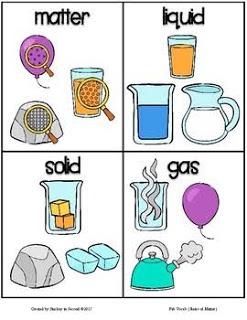 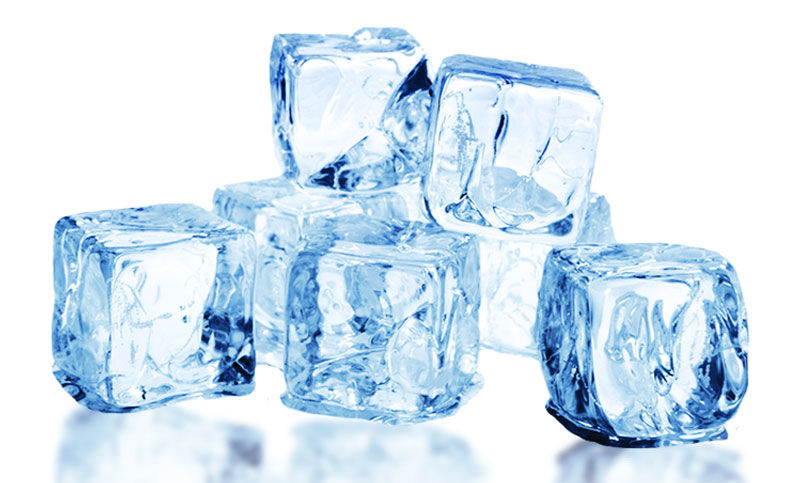 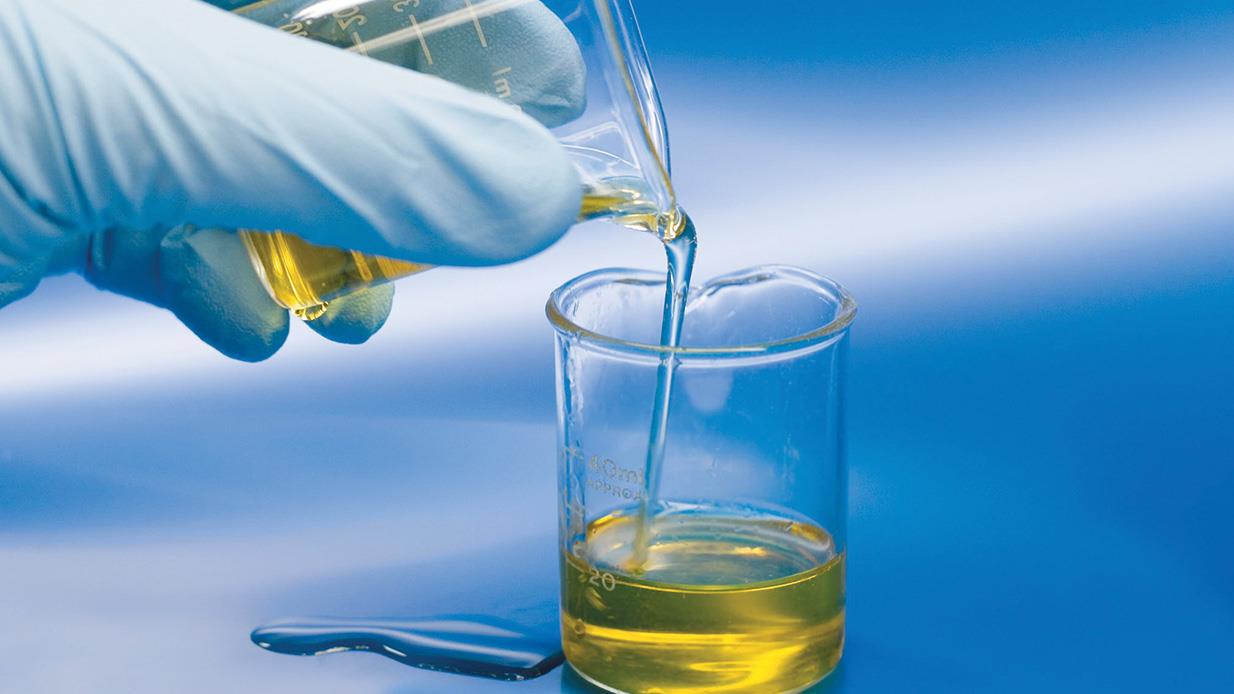 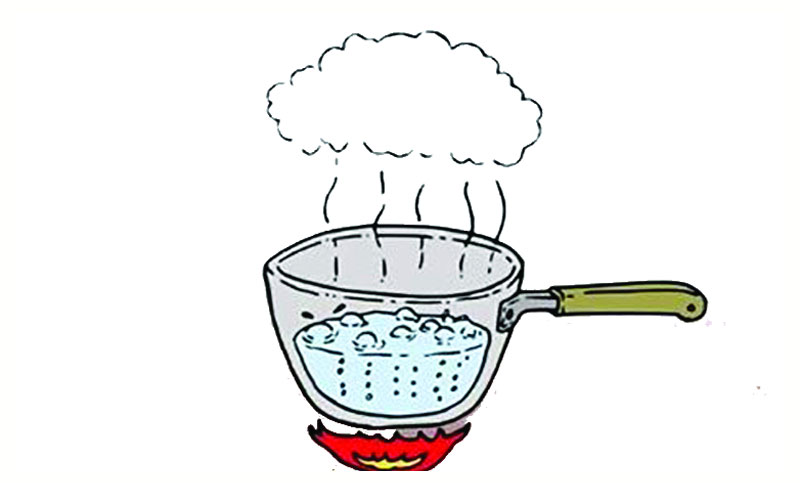 কঠিন                 তরল                              বায়বীয়
আজকের  পাঠঃ
পদার্থ কি? 
 অবস্থাভেদে পদার্থ কত প্রকার ও কি কি?
 অবস্থাভেদে পদার্থের বিস্তারিত আলোচনা। *পদার্থ কত প্রকার ও কি কি বিস্তারিত জানতে পারবে
পদার্থঃ যার ভর  আছে জায়গা দখল করে এবং বল প্রয়োগে বাধা সৃষ্টি করে তাকে পদার্থ বলে। যেমনঃ লোহা,পানি,বাতাস ইত্যাদি।
অবস্থাভেদে পদার্থ তিন প্রকার। যথাঃ 
 ১/ কঠিন পদার্থ। 
২/তরল পদার্থ। 
 ৩/বায়বীয় পদার্থ। 
১/কঠিন পদার্থঃযার ভর, আকার,  আয়তন আছে, বল প্রয়োগে বাধা সৃষ্টি করে তাকে কঠিন পদার্থ বলে। যেমনঃ লোহা, বরফ,পাথর ইত্যাদি।
২/তরল পদার্থঃযার ভর  আছে, নিদিষ্ট আকার নেই, যে পাত্রে রাখা হয় সেই পাত্রের আকার ধারণ করে তাকে তরল পদার্থ বলে। যেমনঃ পানি, তৈল
৩/ বায়বীয় পদার্থঃ যার ভর আছে  কিন্তু আাকার ও আয়তন নেই তাকে বায়বীয় পদার্থ বলে। যেমনঃ বাতাস  
পদার্থ দুই প্রকার যথাঃ
১/মৌলিক পদার্থ 
২/যৌগিক পদার্থ
১/মৌলিক পদার্থঃ যে পদার্থ ভাঙ্গলে ঐ পদার্থ ছাড়া অন্য কোন পদার্থ পাওয়া যায় না তাকে মৌলিক পদার্থ বলে। যেমন ঃ সোনা,তামা ।
২/যৌগিক পদার্থঃ যে পদার্থ ভাঙ্গলে একের অধিক পরিমাণ মৌলিক পদার্থ পাওয়া যায় তাকে যৌগিক পদার্থ বলে,। যেমন ঃ পানি 
 মৌলিক পদার্থ দুই যথাঃ
 ১/ধাতব পদার্থ। 
২/অধাতব পদার্থ। 
১/ধাতব পদার্থঃ যে পদার্থের মধ্যদিয়ে  বিদ্যুৎ প্রবাহিত হয়,আঘাত করলে টুন টুন শব্দ করে, পিটিয়ে লম্বা করা যায়, ঘষলে চকচক করে  তাকে ধাতব পদার্থ বলে। যেমনঃসীসা 
২/অধাতব পদার্থঃযে পদার্থের মধ্য দিয়ে বিদ্যুৎ প্রবাহিত হয় না,আঘাত করলে টুন টুন শব্দ হয় না, ঘষলে চকচক করে না তাকে অধাতব পদার্থ বলে। যেমন ঃ কার্বন
মূল্যায়ন
১/ আলো, বাতাস, নাইট্রোজেন,শব্দ, পাথর,সোনা এগুলো মধ্যে কোন পদার্থ  এবং কেন?
২/ পাঁচটি মৌলিক পদার্থের নাম  বল? 
৩/ পাঁচ টি অধাতব পদার্থের নাম বল?
বাড়ির কাজ
১/পানি একটি যৌগিক পদার্থ ব্যাখ্যা কর? 
 ২/পাঁচ টি ধাতব পদার্থের নাম লিখ?
আজকের ক্লাসে সবাই কে ধন্যবাদ